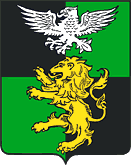 Информация о реализации закона об ответственном обращении с животными на территории Белгородского района.
Начальник отдела по развитию животноводства и малых форм хозяйствования комитета по развитию АПК администрации                           Белгородского района

Насонова С.Н.
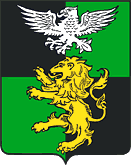 Подача заявления 
на отлов онлайн

https://belrn.ru/deyatelnost/agropromyshlennyj-kompleks/
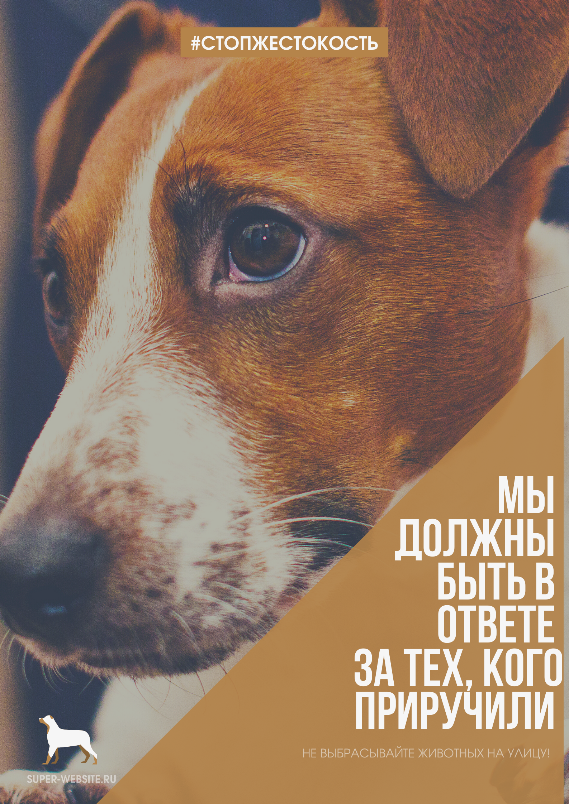 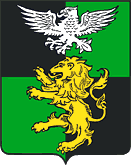 Информация об исполнении контрактов  на отлов животных без владельцев (01.06.2022)
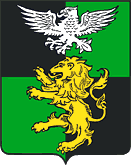 Приют для содержания животных без владельцевАНО «ЦСИЗЖ «Добрый Дом»
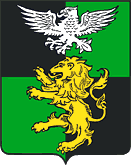 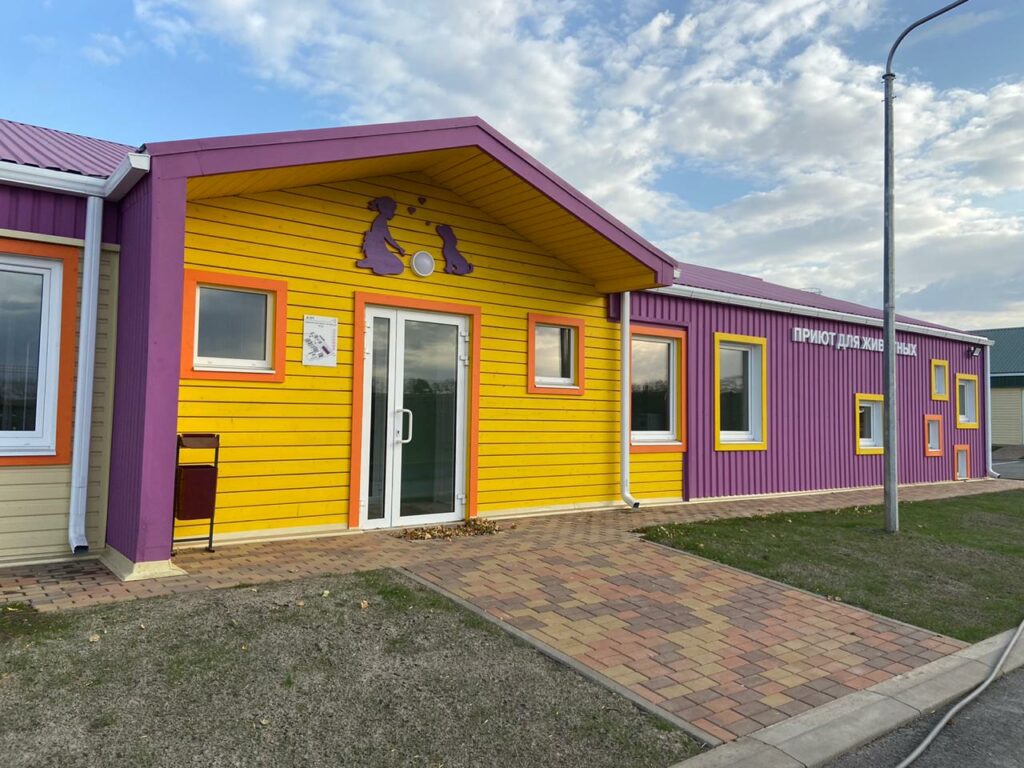 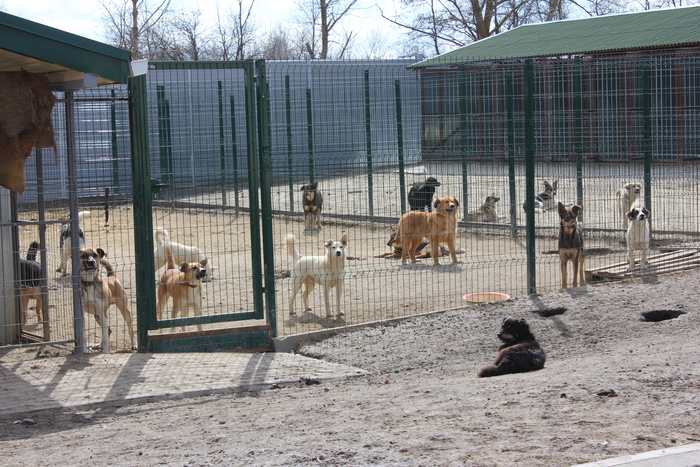 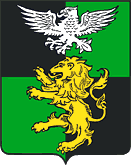 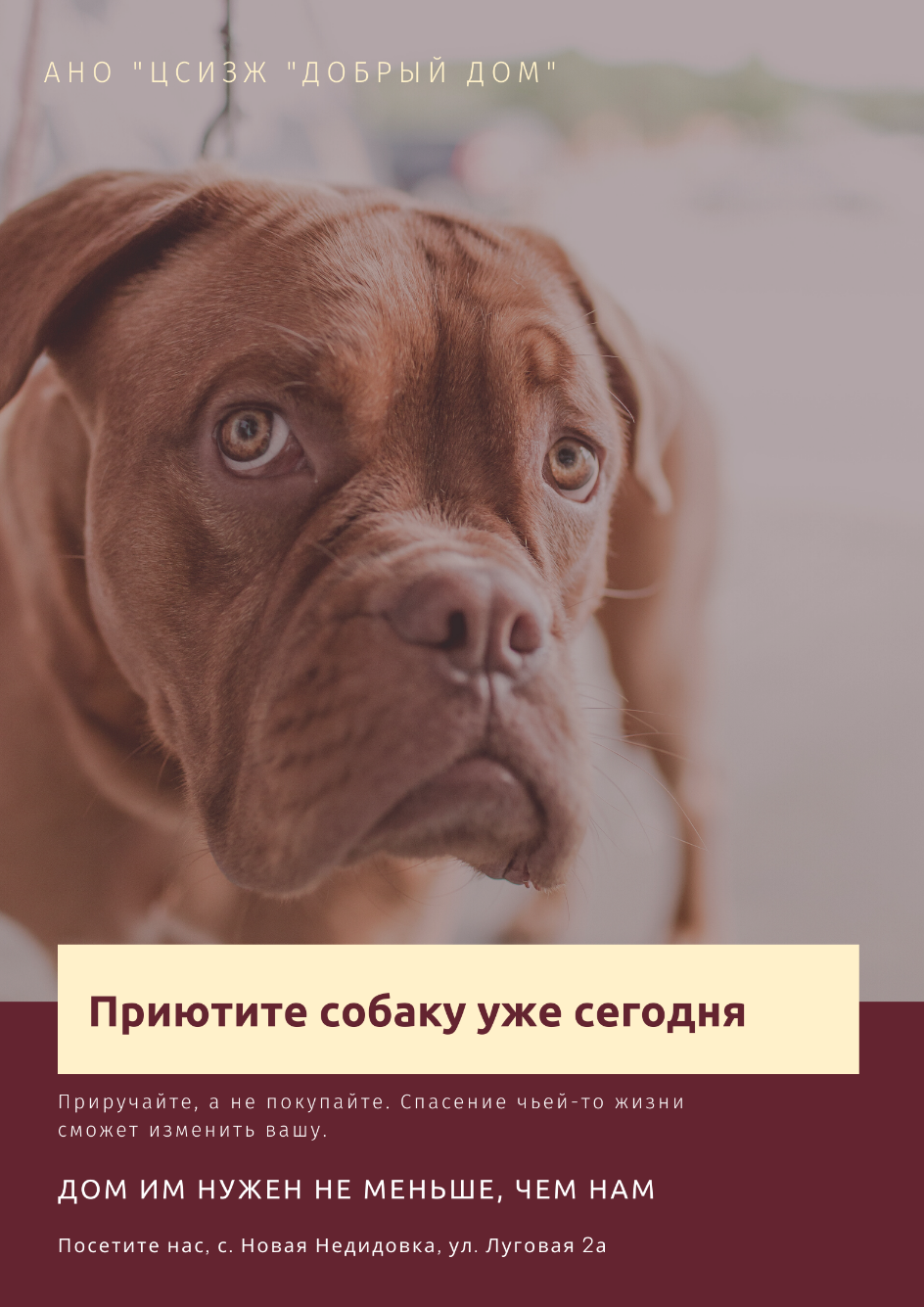 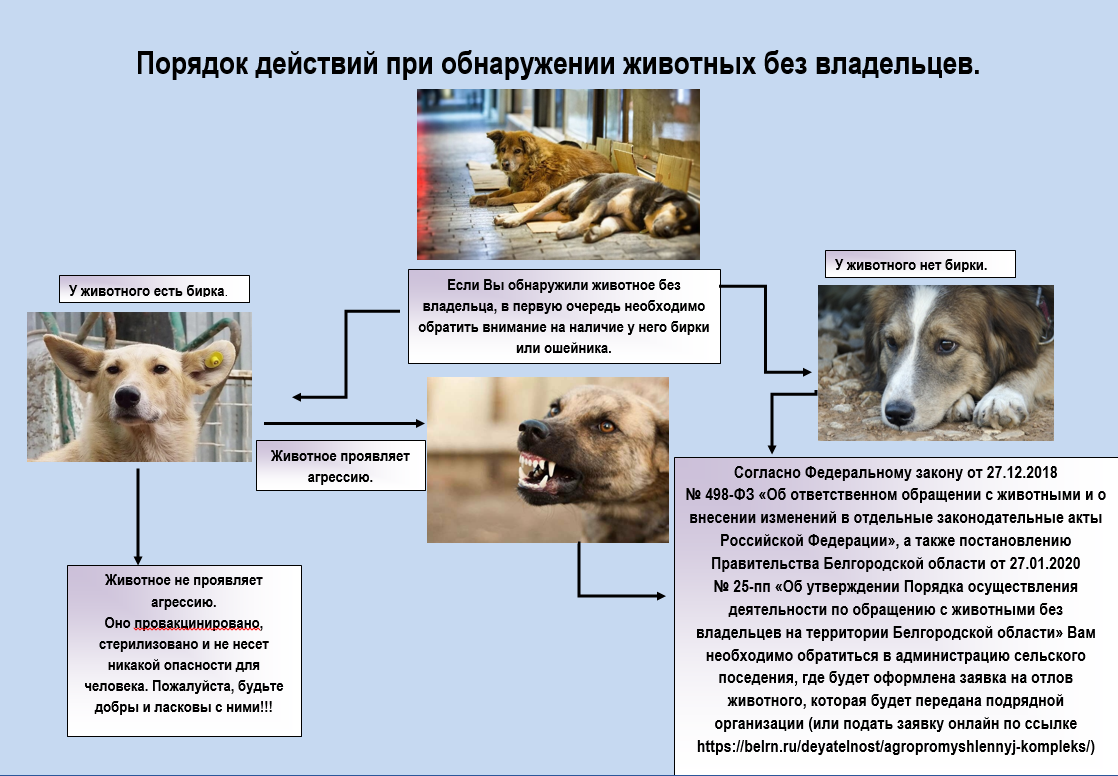 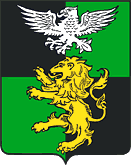 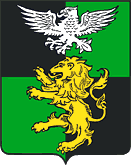 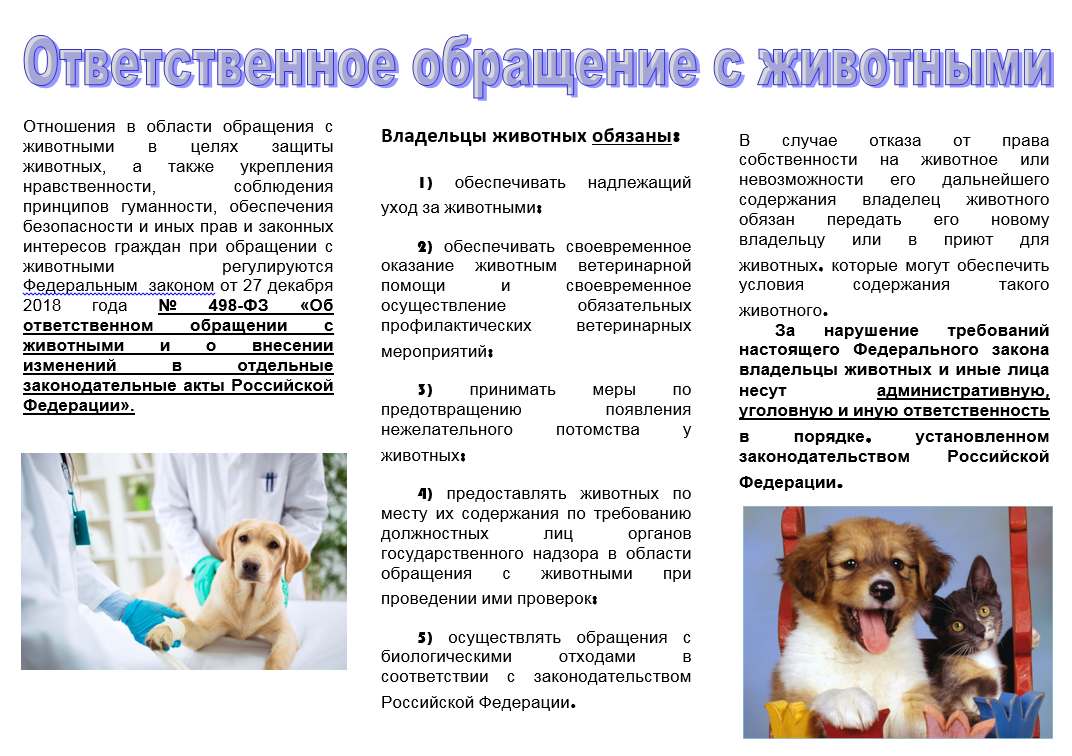 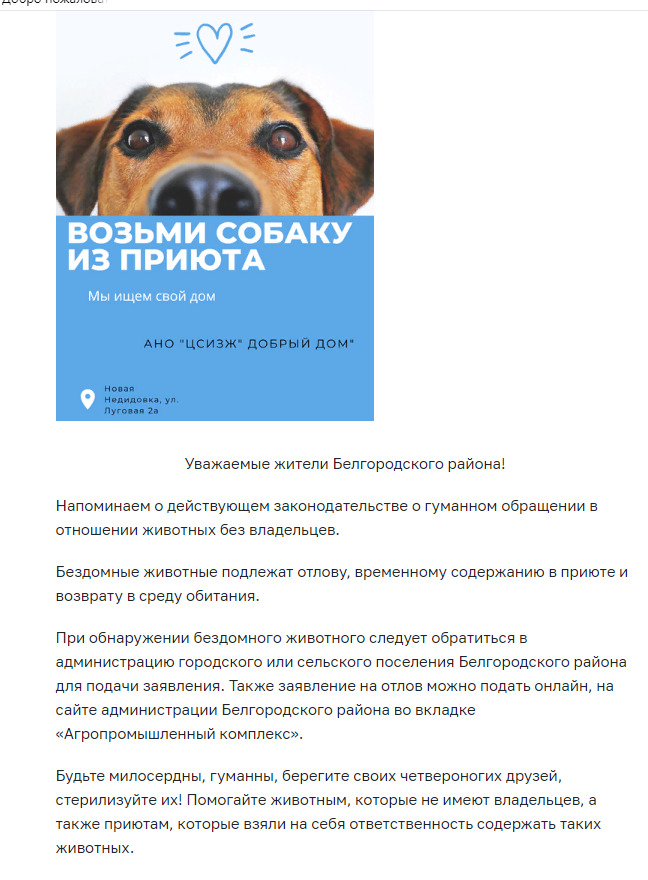